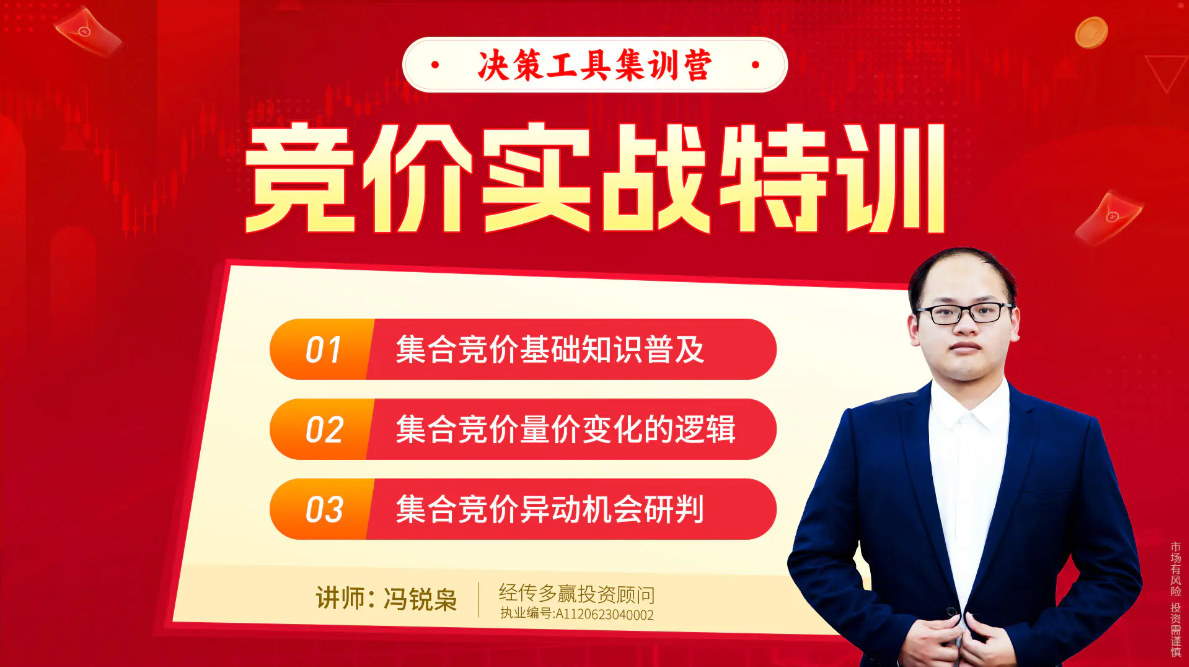 中山大学金融系毕业，股市经验6年，证券从业3年，风格偏好短线热点的各类选股策略，独创《强阳低吸》《低开反包》等战法，擅长追根溯源，挖掘资金背后的底层逻辑与市场情绪周期的演绎
竞价实战特训
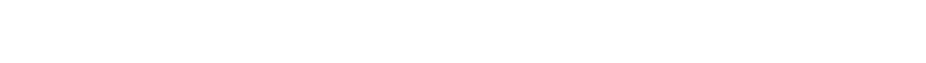 主讲老师       冯锐枭
执业编号  A1120623040002
大盘状态
市场的整体风格定调
高度
（决定一轮炒作的想象空间）
有高度无流动性

风格：缩量抱团行情（大众、华强时期）

资金属性：游资+量化日内套利

策略：情绪倒推的抱团核心，以及抱团股超预期节点的日内套利
兼具高度和流动性

风格：强趋势普涨行情（2月初、9月底）

资金属性：大游资、机构合力

策略：聚焦大容量强趋势个股，以及弹性最大的套利方向
流动性
（决定炒作宽度）
高度和流动性双杀

风格：博弈难度极大，十档电风扇内卷

资金属性：仅少量小体量资金仍在活跃

策略：适合空仓休息
无高度有流动性

风格：消息驱动的新题材轮动（11月初）

资金属性：小游资、量化

策略：分仓试错新题材的发酵节点
风险提示:观点基于软件数据和理论模型分析，仅供参考，不构成买卖建议，股市有风险，投资需谨慎!
指数&情绪
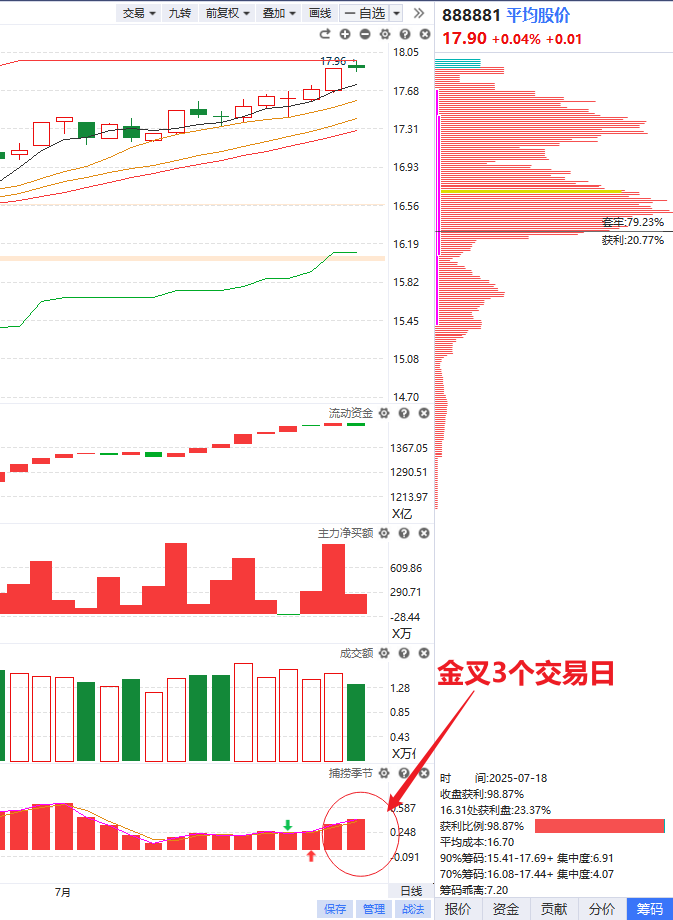 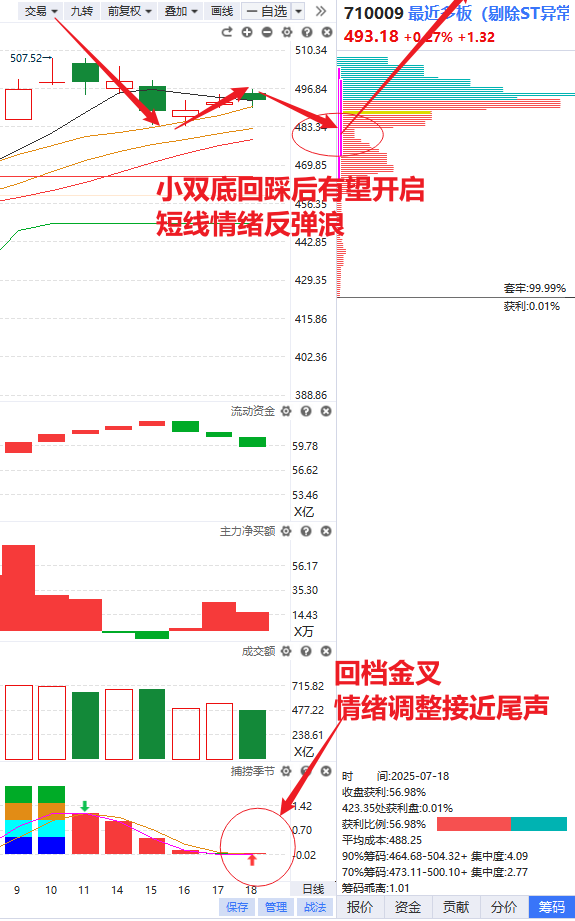 平均股价金叉后期箱体震荡，短线高抛低吸

仓位控制在3-5成仓左右

箱体上沿收缩仓位
箱体下沿适当回补仓位
风险提示:观点基于软件数据和理论模型分析，仅供参考，不构成买卖建议，股市有风险，投资需谨慎!
板块
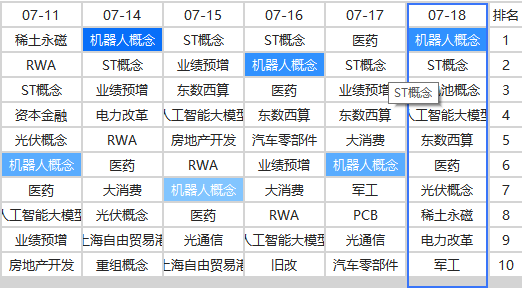 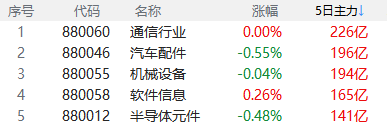 涨停棱镜3天2榜或5天3榜
5日主力净买前五
风险提示:观点基于软件数据和理论模型分析，仅供参考，不构成买卖建议，股市有风险，投资需谨慎!
竞价复盘
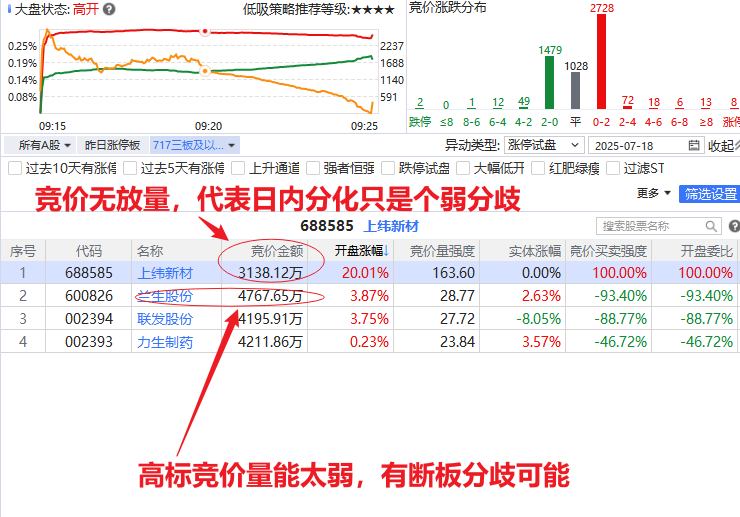 封单：场内最大封单维持在20亿左右

连板高标：竞价转弱趋于断板

亏钱效应：竞价跌停家数小于5，换手T字板集体低开无溢价

整体定调：开盘中高位分歧，但有盘中修复的可能
资金高切低的三个方向：
①中位T字板或大长腿
②首板1进2
③前期涨停潮板块的回档
风险提示:观点基于软件数据和理论模型分析，仅供参考，不构成买卖建议，股市有风险，投资需谨慎!
竞价异动-涨停试盘
什么是涨停试盘
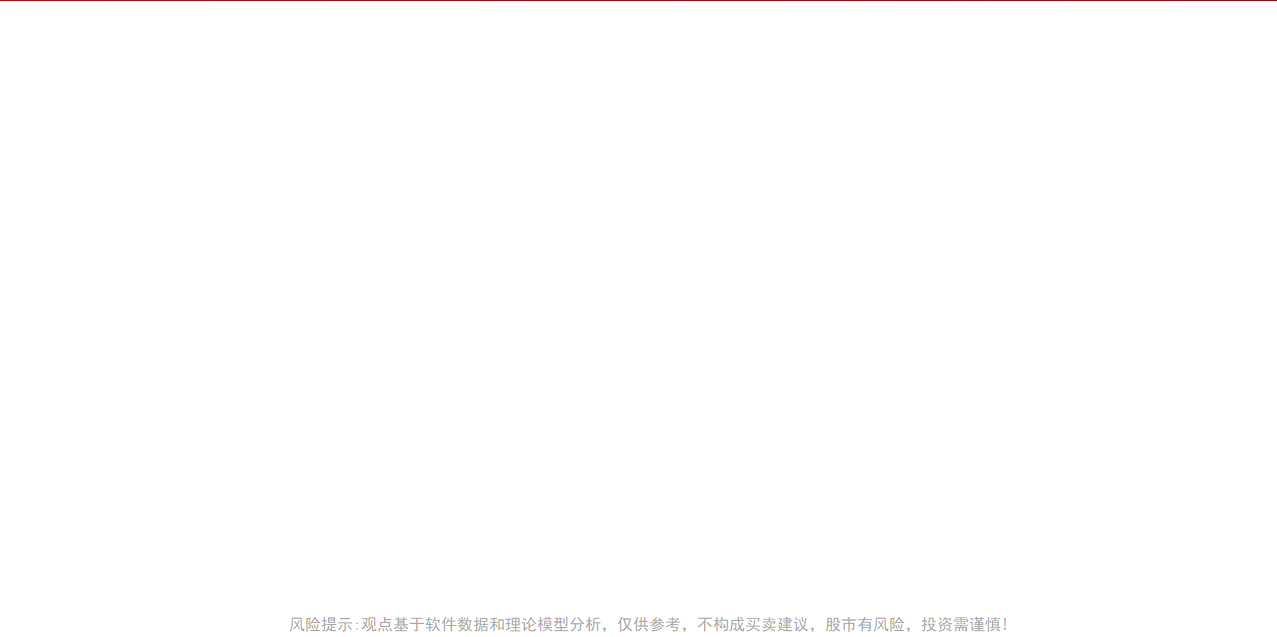 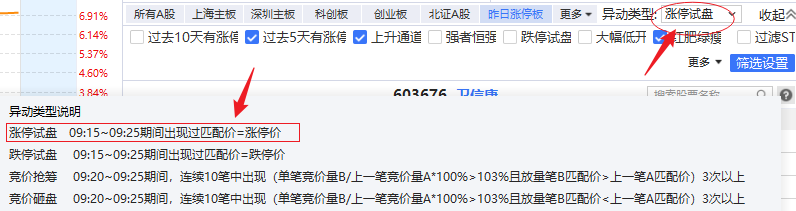 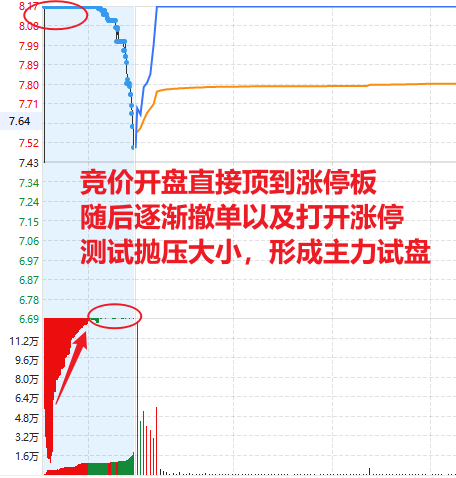 竞价一度触及涨停价，随后开板回落，往往是主力测试高位抛压大小
涨停试盘的主力逻辑
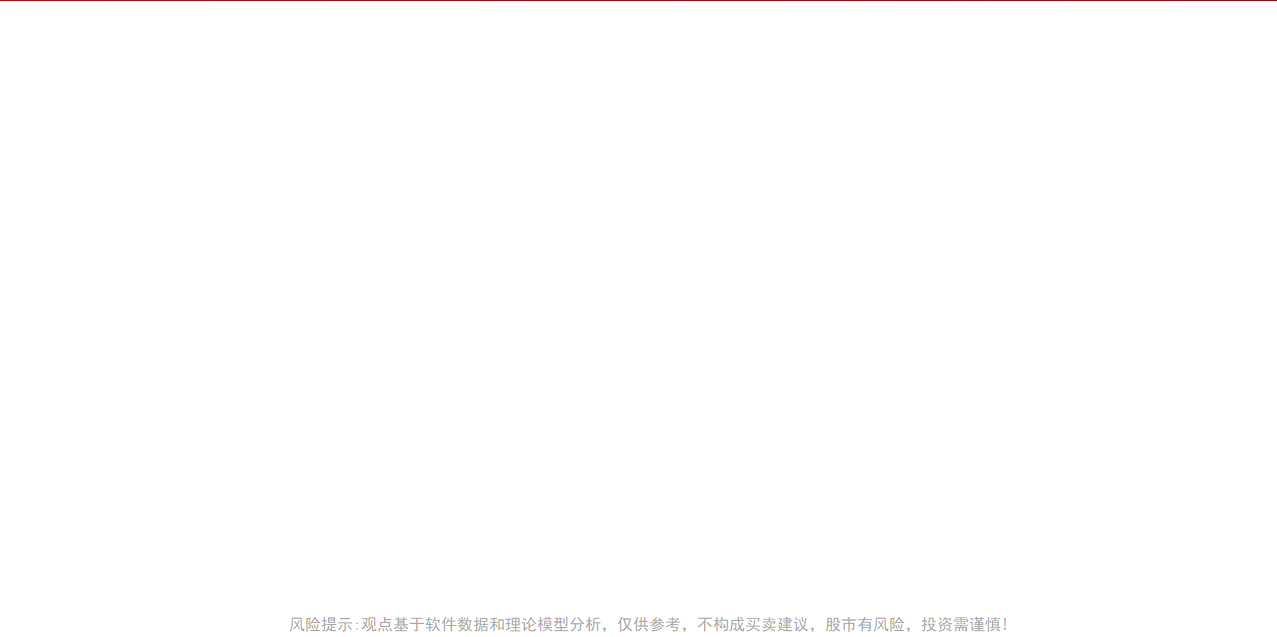 主力逻辑：涨停试盘是主力为了测试涨停板上的抛压大小，以及恐慌下的抛压大小。如果涨停板上抛压小，且开板后主动砸到小高开只有零星卖盘，开盘后有望换手走强；如果涨停板上抛压比较重，且开板后出现密集抛压，开盘后容易诱多回落
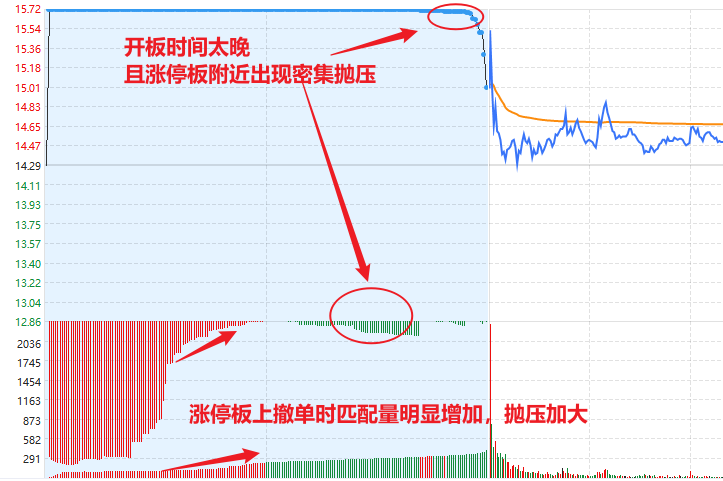 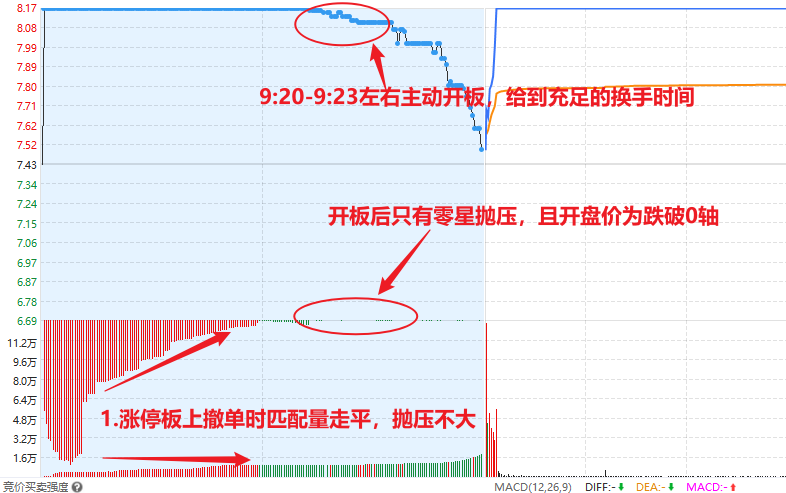 步骤① 节点
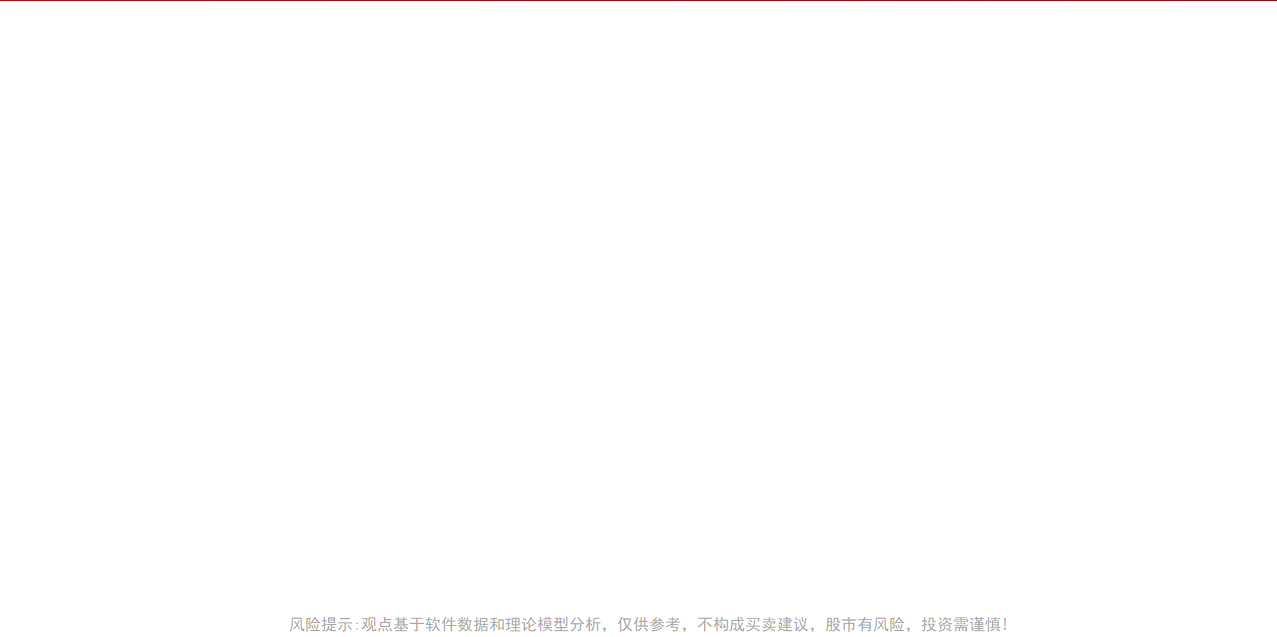 1.短线情绪处在上升过程中的分歧或分歧转一致节点（最近多板指数处在上升通道的金叉初期或死叉后期）
2.高位出现较大分歧（高位连板股趋于走弱断板）
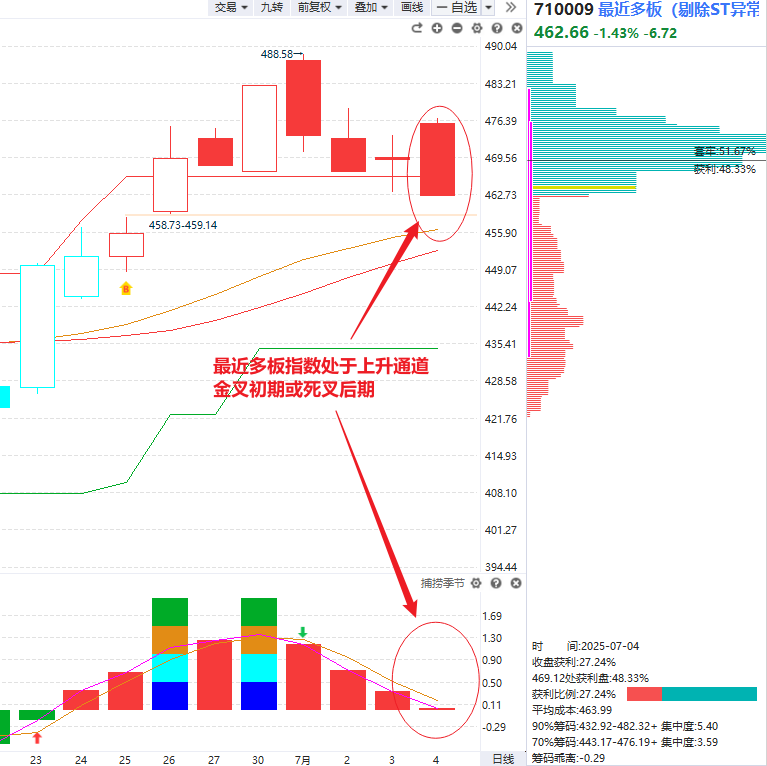 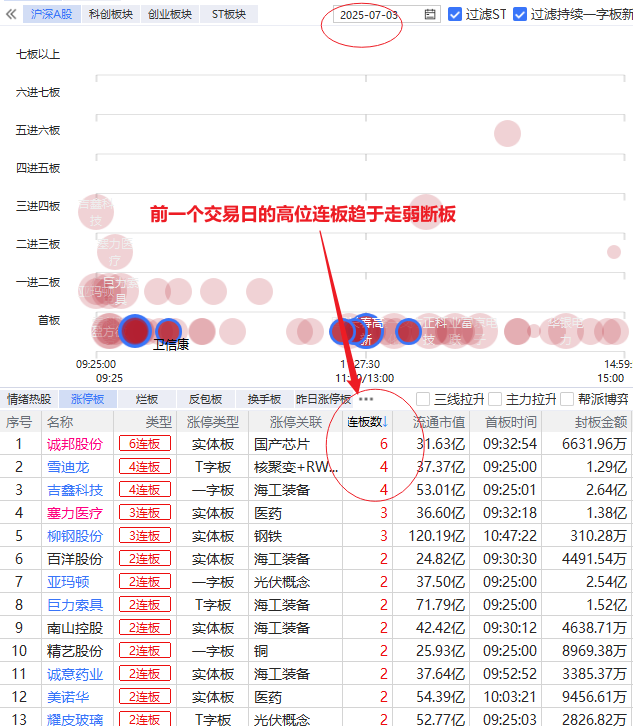 步骤② 选股
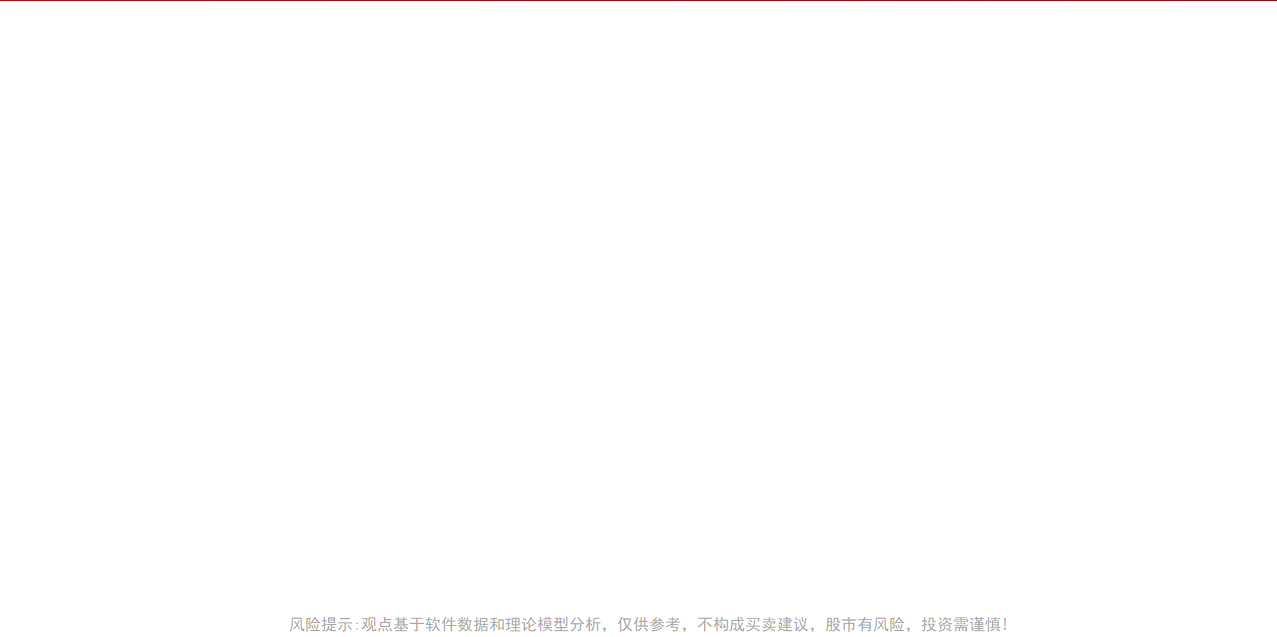 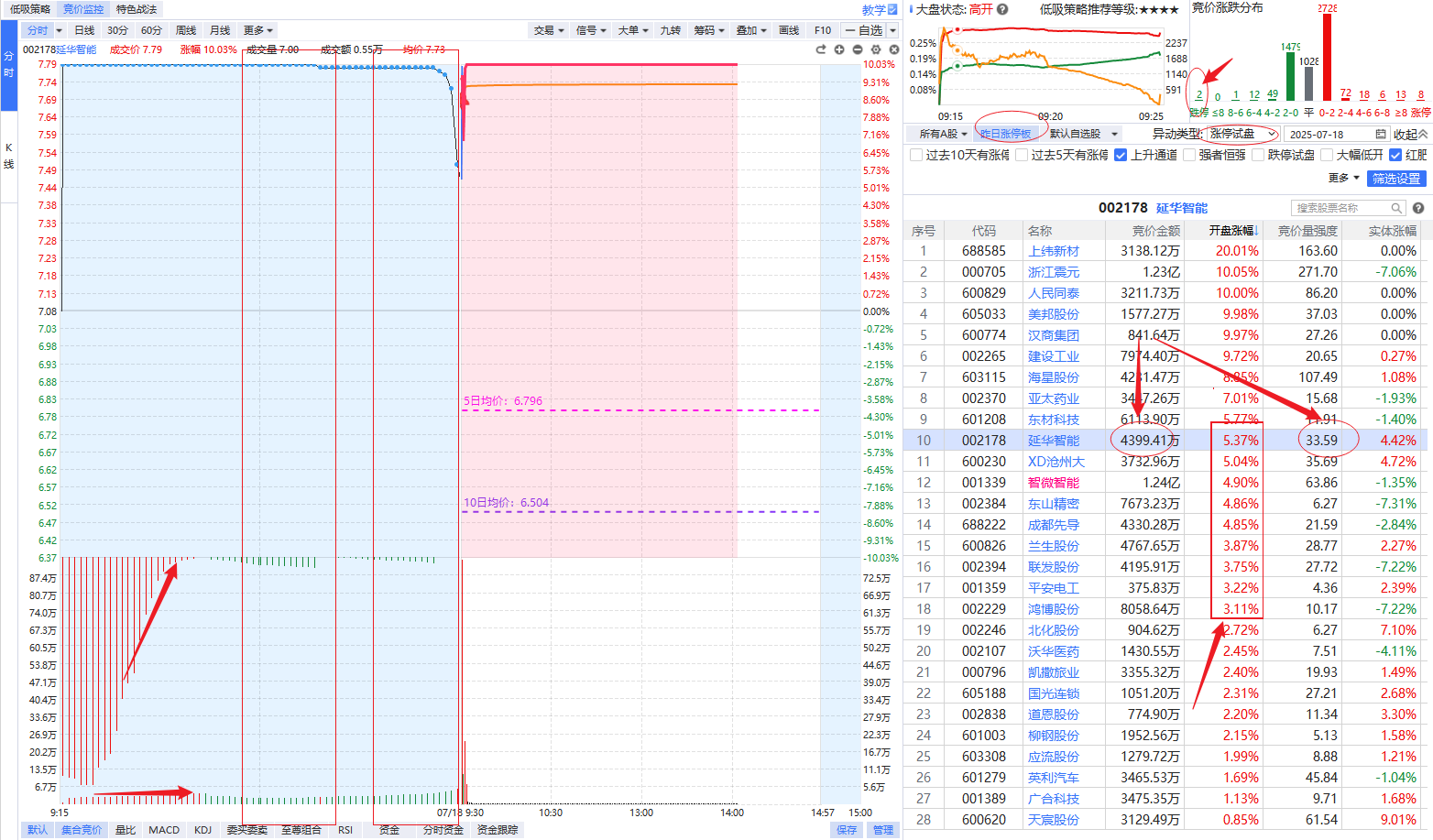 竞价跌停家数小于5，亏钱效应不大
3.按竞价盘口筛选
1.选择昨日涨停板池子和涨停试盘，勾选上升通道、红肥绿瘦、过滤ST
②9:23-9:24左右开始下砸，给到市场充分的反应时间，开盘砸到适合换手的位置（3%-5%左右）
4.竞价爆量：竞价金额大于1000万，竞价量强度大于20
①9:20之前主力撤单阶段，匹配量红柱基本走平，没有明显恐慌放量
②9:20前后开板，量柱由红变绿，未匹配量绿柱稀疏且较短，基本为散户零星卖盘
2.按开盘涨幅排序，选择3%-5%左右的个股（具备换手性价比）
步骤③ 买点
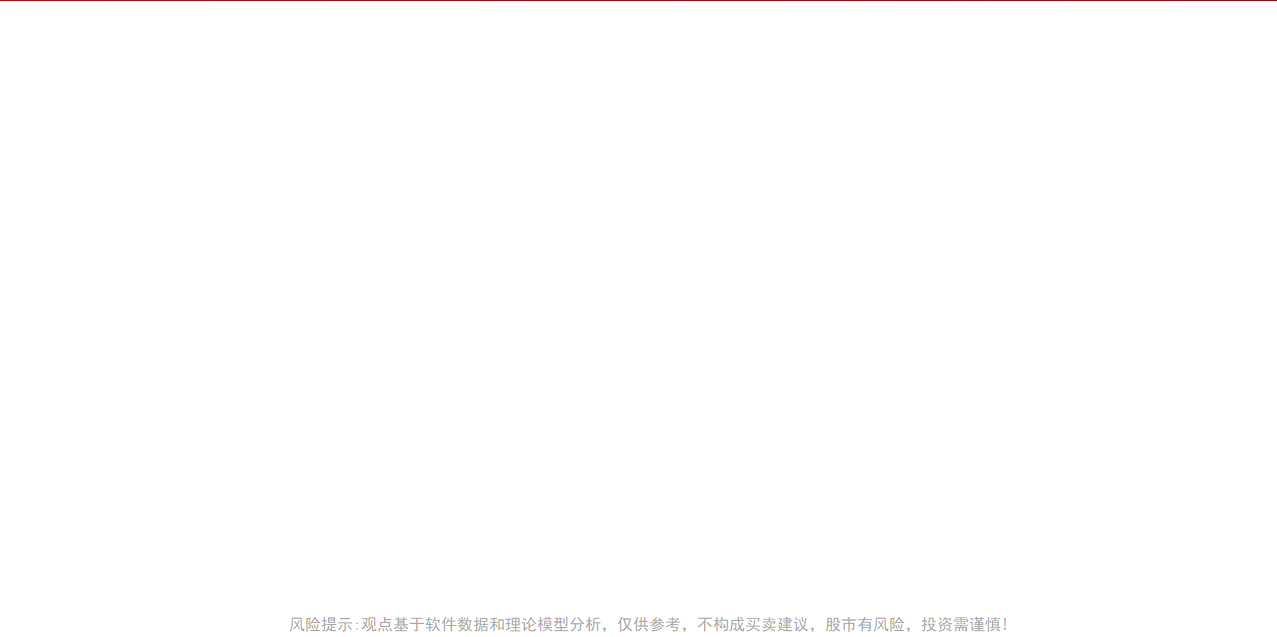 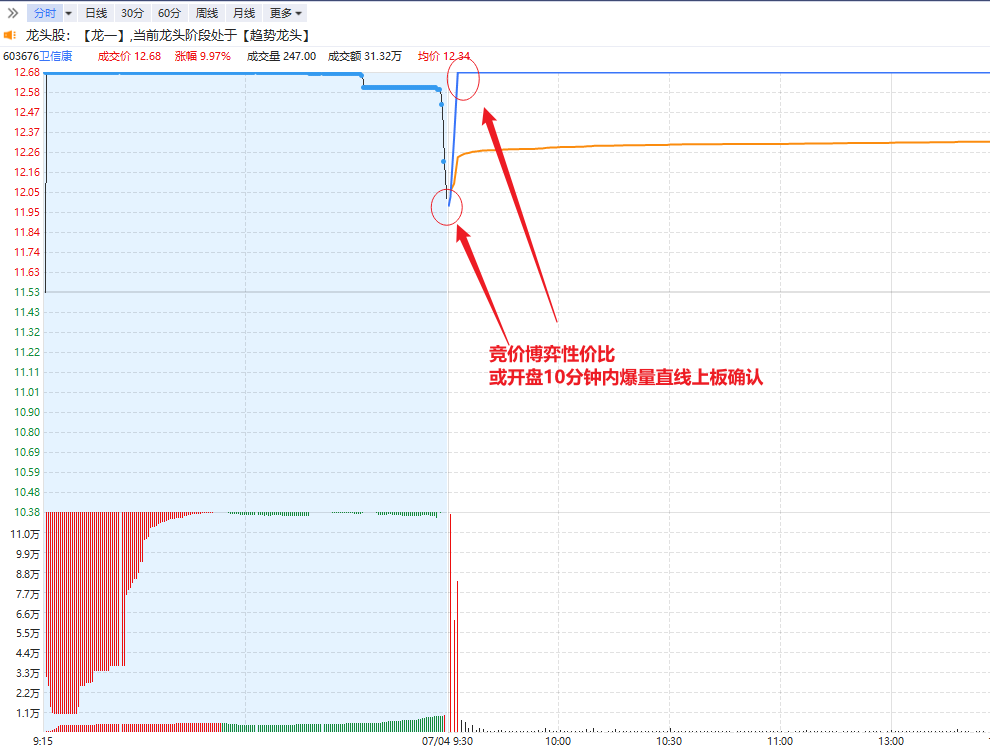 1.性价比买点：竞价
2.确定性买点：板上确认
步骤④ 卖点
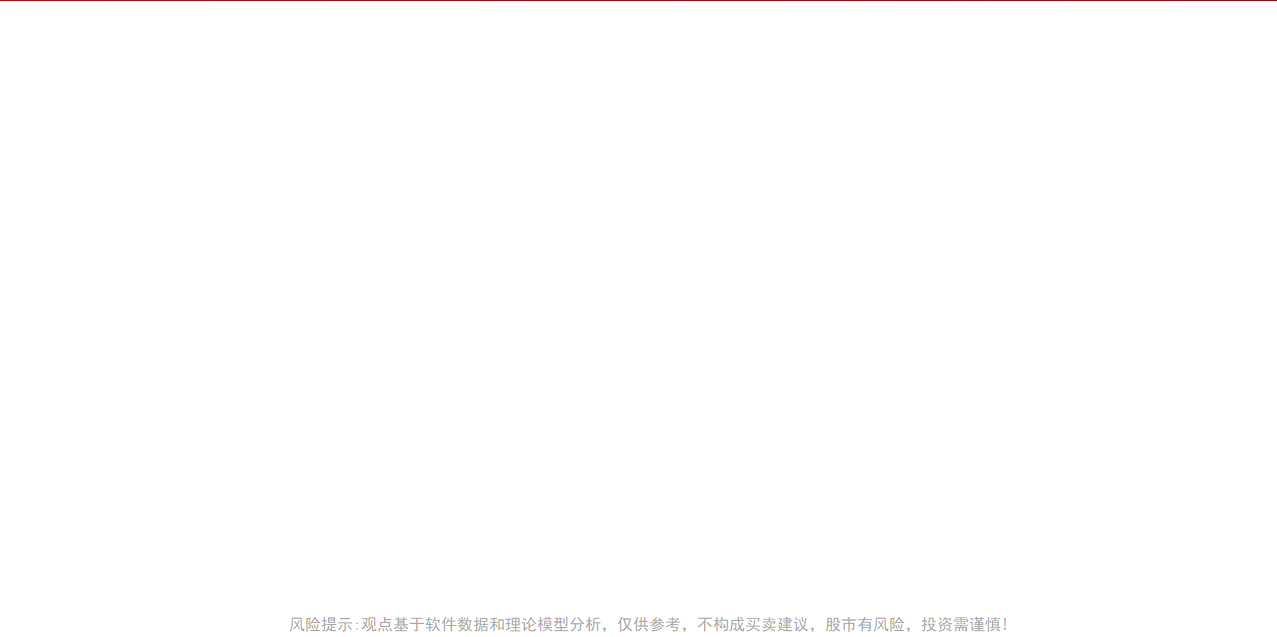 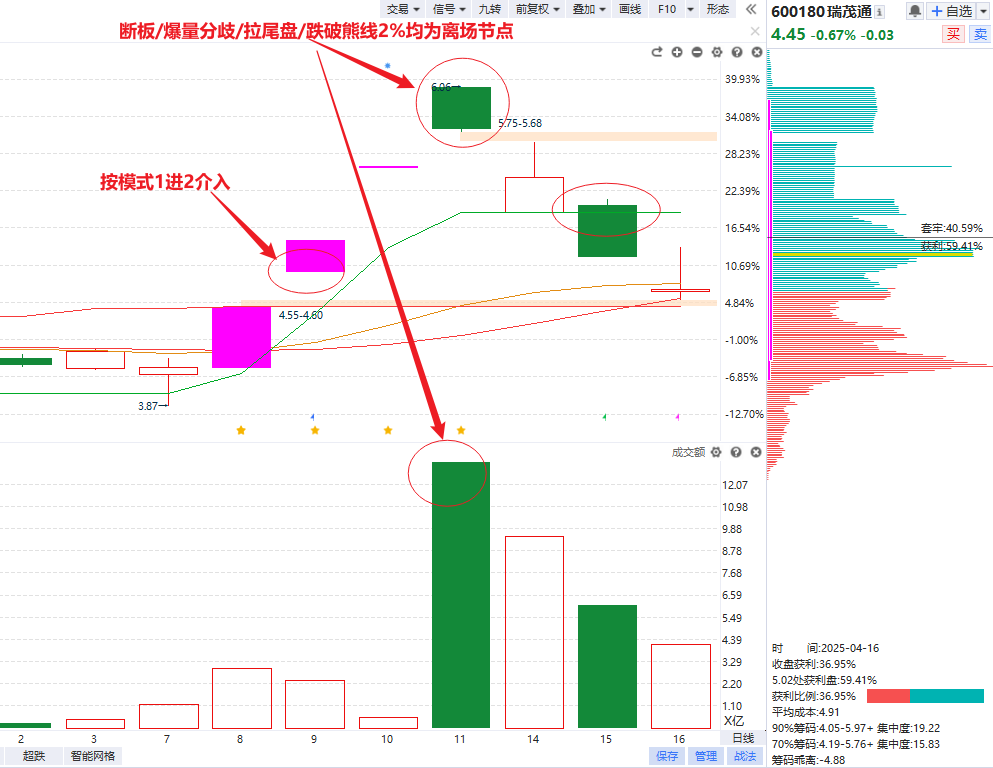 如果成功晋级二板
1.断板
2.爆量分歧
3.拉尾盘或反复烂板
4.跌破熊线2%
步骤④ 卖点
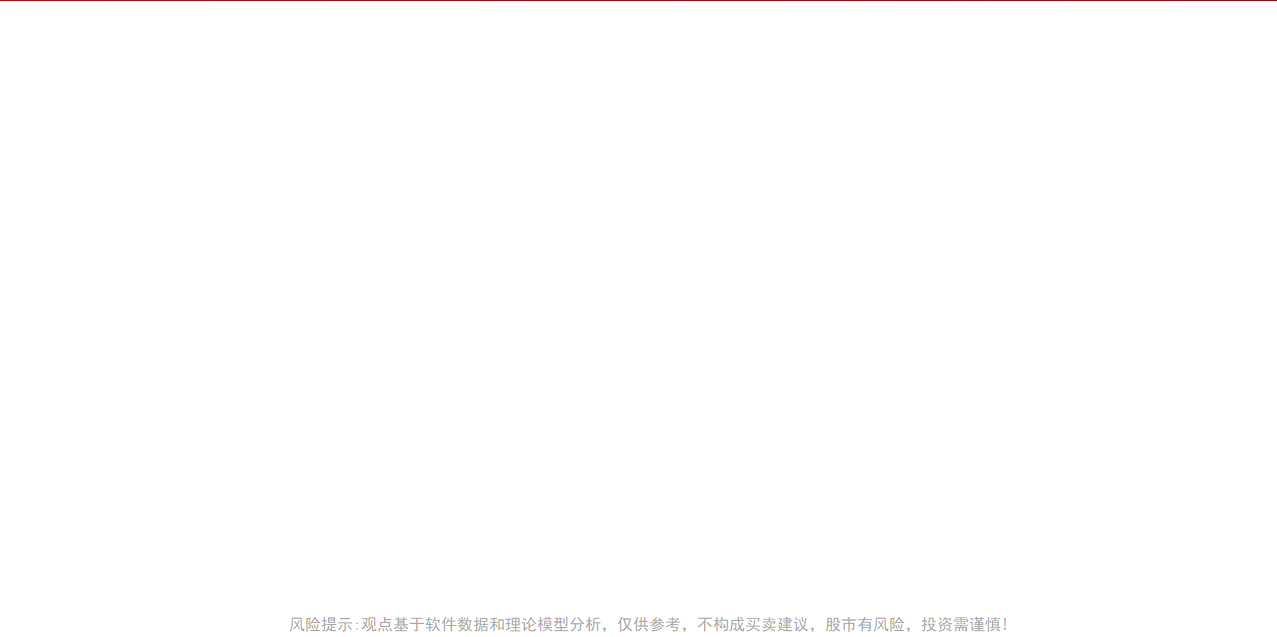 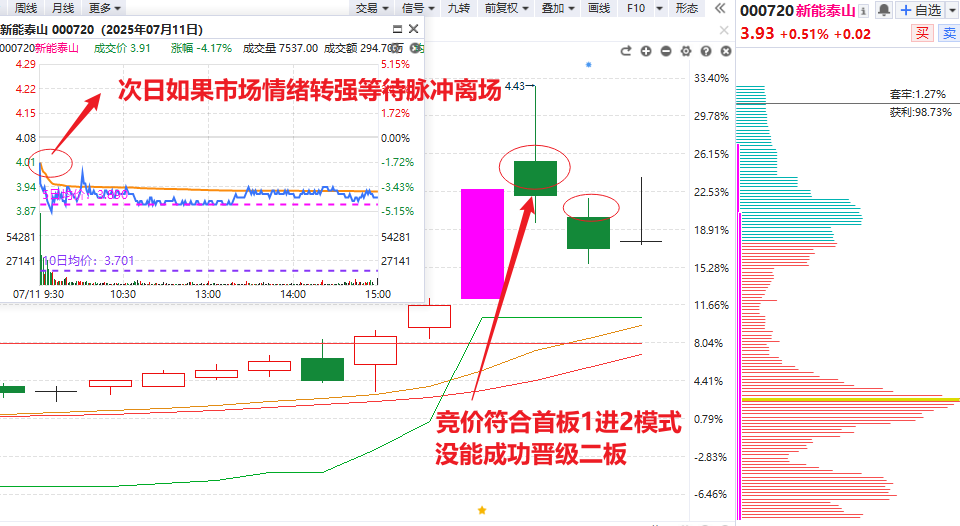 如果未成功晋级二板
如果市场整体情绪不佳趋于分歧，竞价小低开为离场节点
市场情绪强势可以等待盘中脉冲，市场整体情绪弱势竞价小低开为止损离场节点
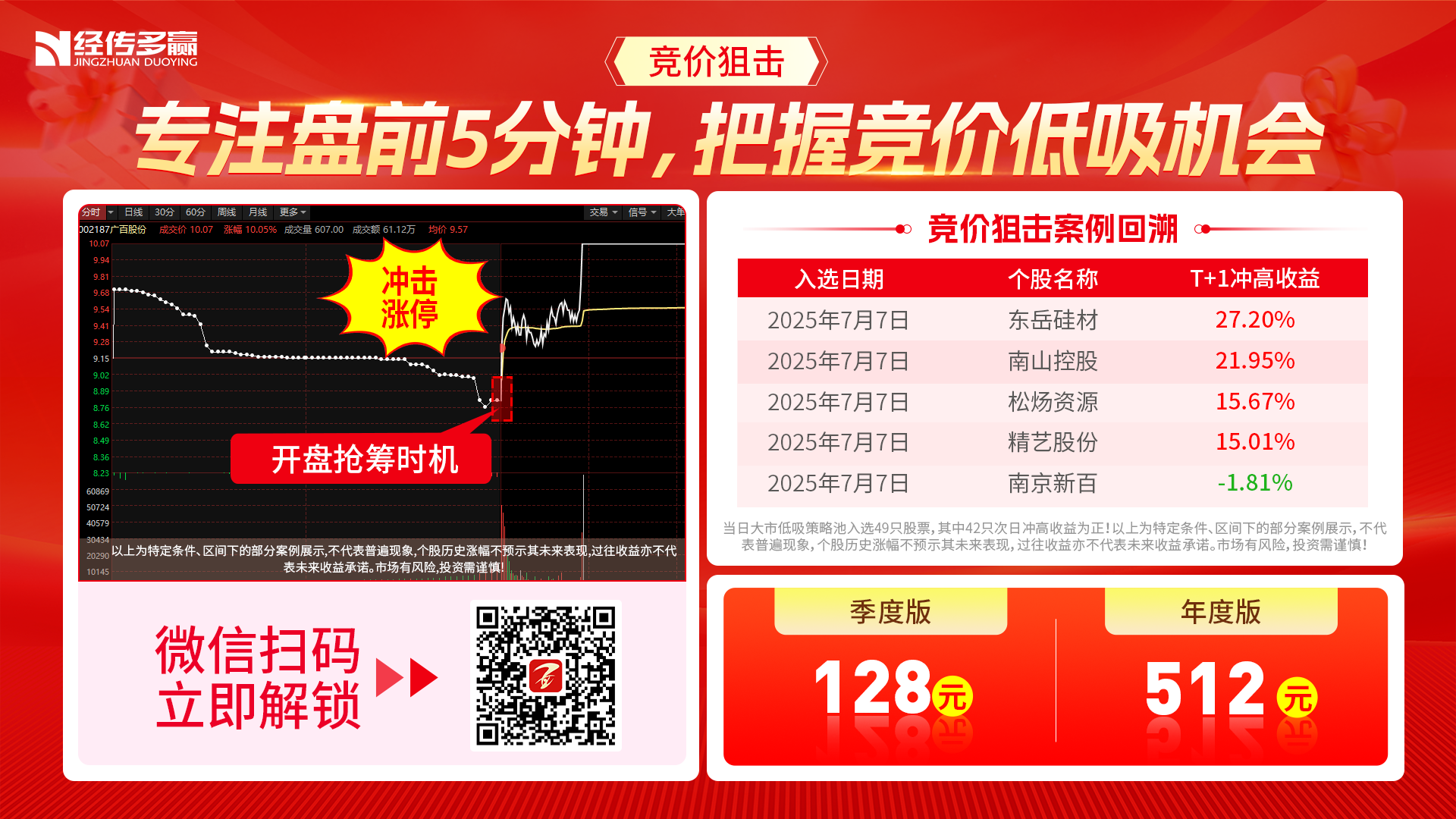 风险提示:观点基于软件数据和理论模型分析，仅供参考，不构成买卖建议，股市有风险，投资需谨慎!
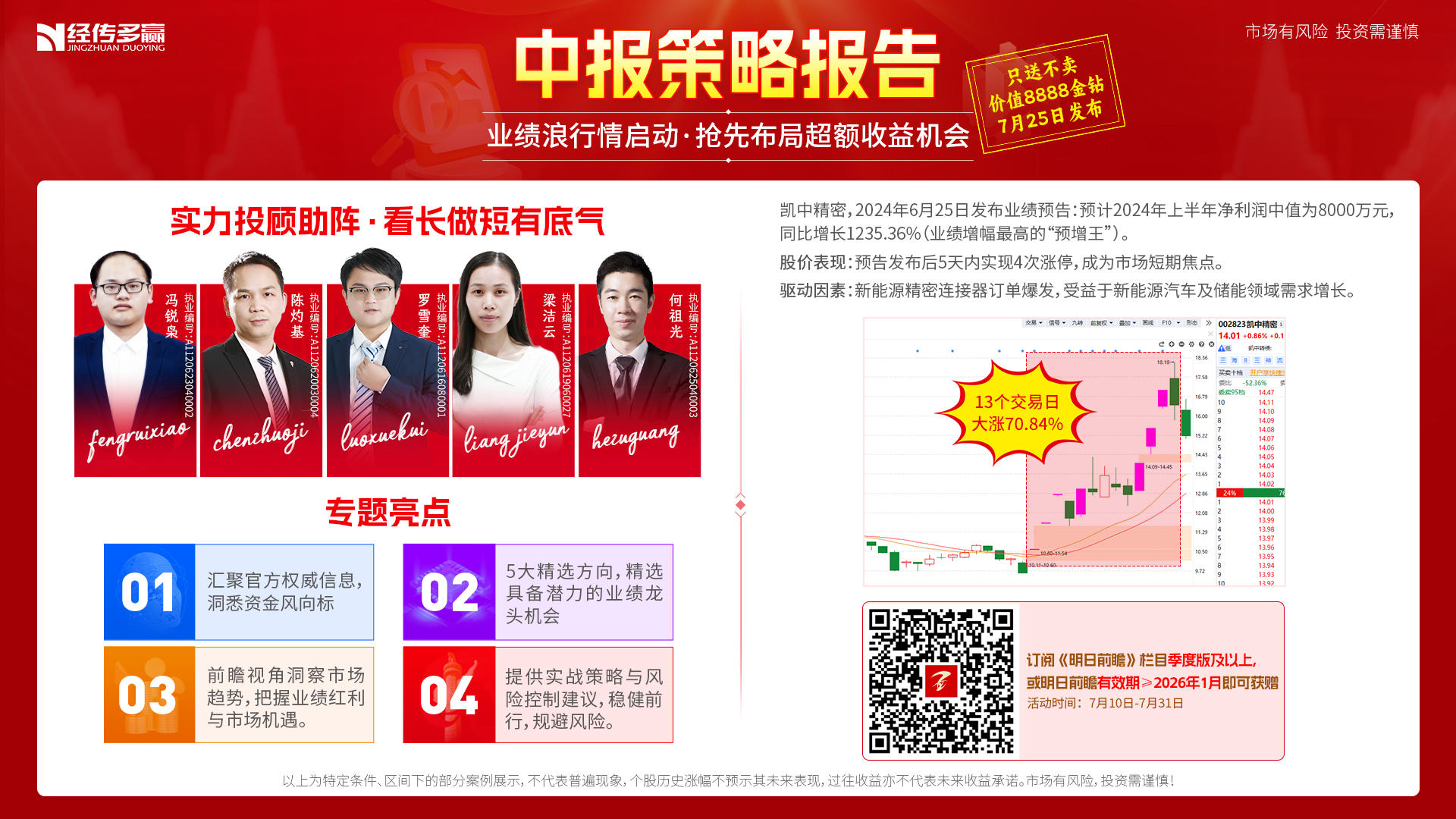 风险提示:观点基于软件数据和理论模型分析，仅供参考，不构成买卖建议，股市有风险，投资需谨慎!
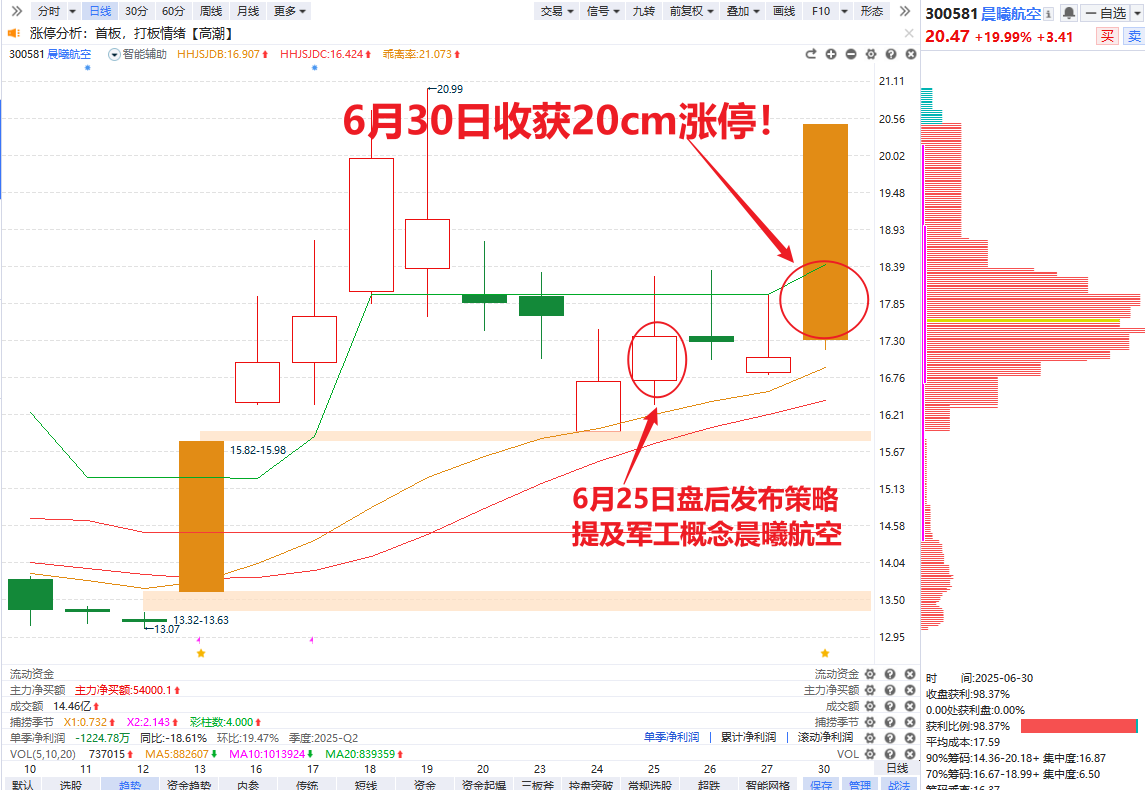 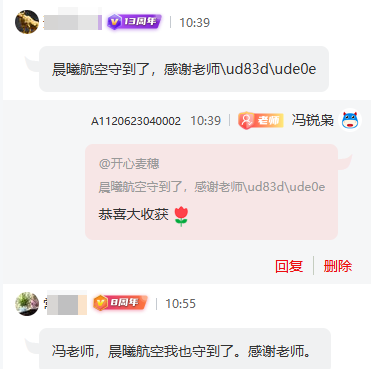 （以上为特定条件、特定时间区间下的部分案例展示，用户反馈为公司用户部分较好的反馈展示，个别情况不代表普遍现象，个股历史涨幅不预示其未来表现，过往收益亦不代表未来收益承诺。市场有风险，投资需谨慎！）
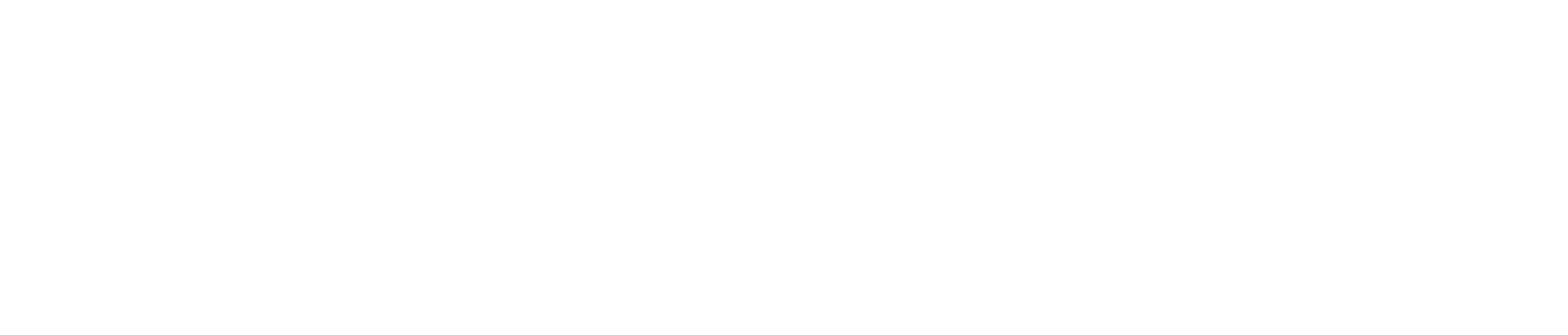 让投资遇见美好!
我司所有工作人员均不允许推荐股票、不允许承诺收益、不允许代客理财、不允许合作分成、不允许私下收款，如您发现有任何违规行为，请立即拨打400-9088-988向我们举报!
风险提示:所有信息及观点均来源于公开信息及经传软件信号显示，仅供参考，不构成最终投资依据，软件作为辅助参考工具,无法承诺收益，投资者应正视市场风险，自主作出投资决策并自行承担投资风险。投资有风险，入市须谨慎!